Галимов Константин
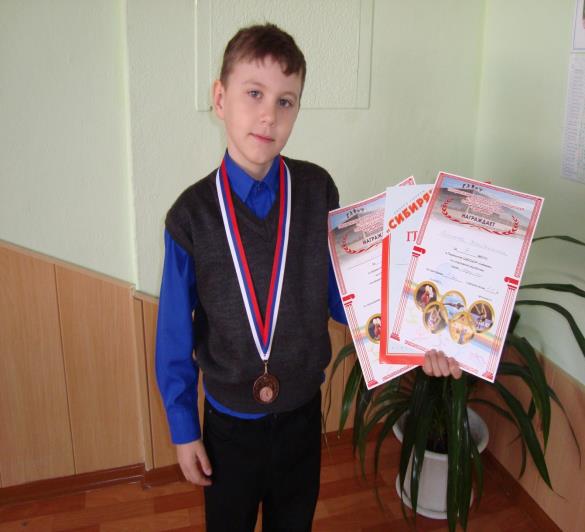 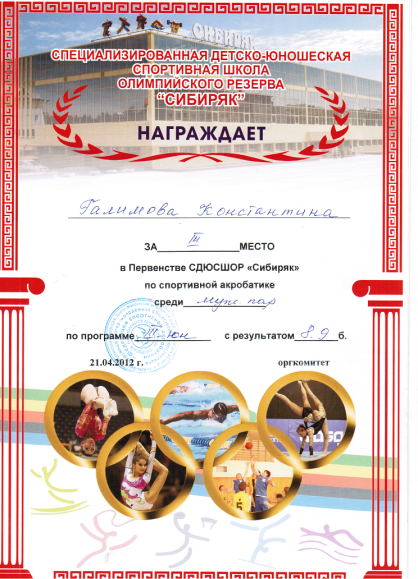 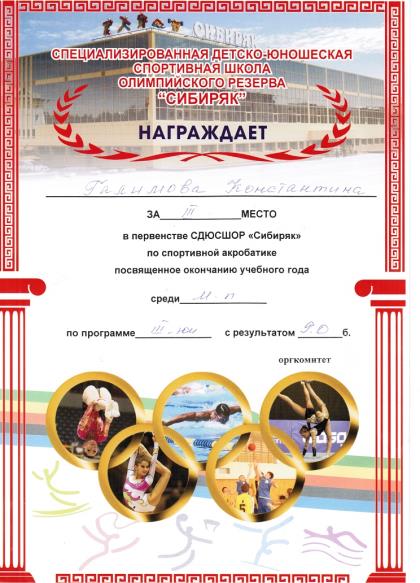 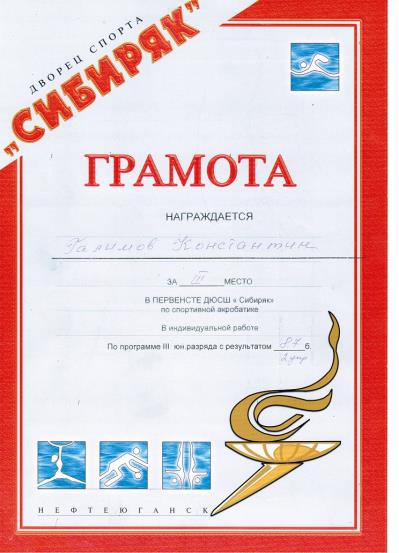 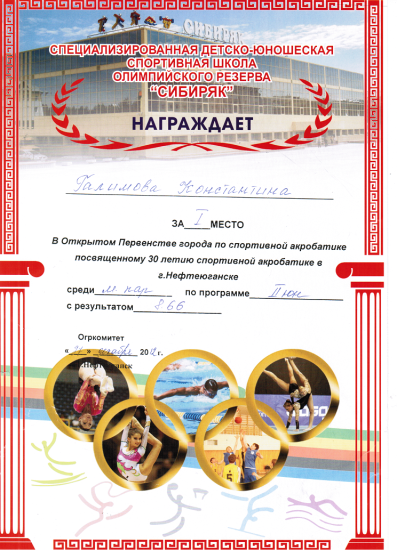